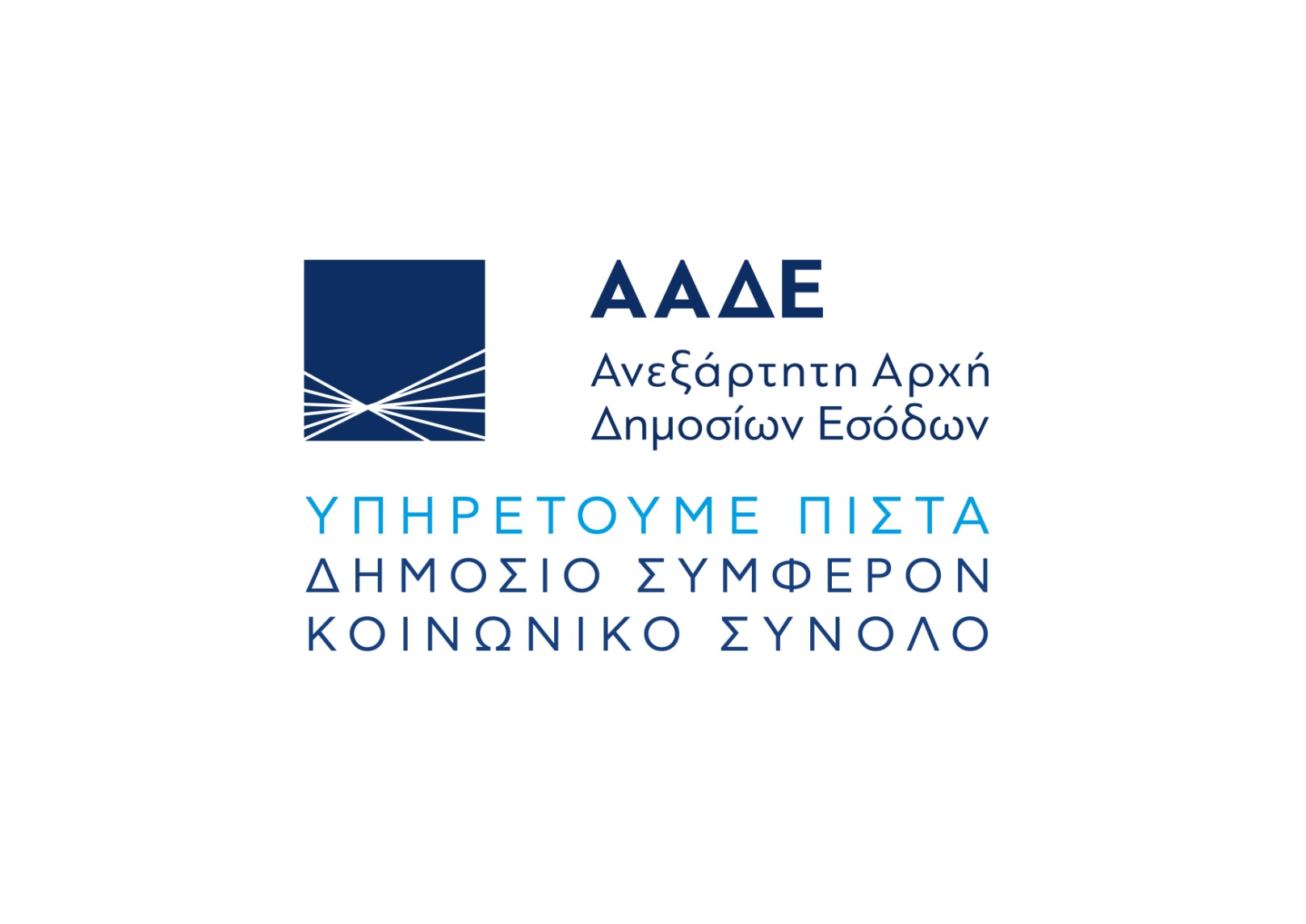 ΠΑΡΟΥΣΙΑΣΗ ΨΗΦΙΑΚΗΣ ΕΦΑΡΜΟΓΗΣ
Αθήνα, 7 Σεπτεμβρίου 2022
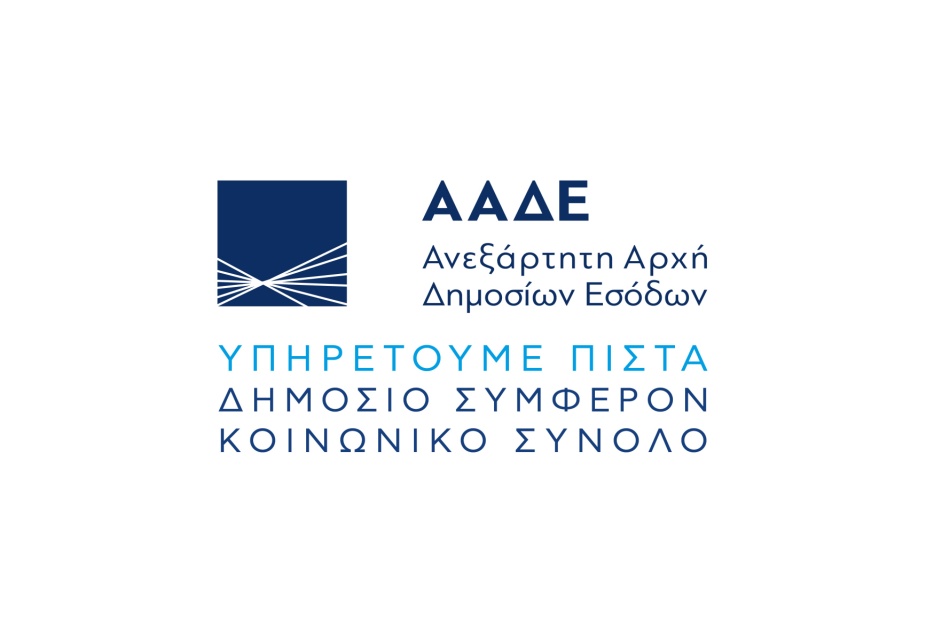 Εμείς στην ΑΑΔΕ, υπηρετούμε πιστά το Δημόσιο συμφέρον και το κοινωνικό σύνολο συμμαχώντας με τον πολίτη.
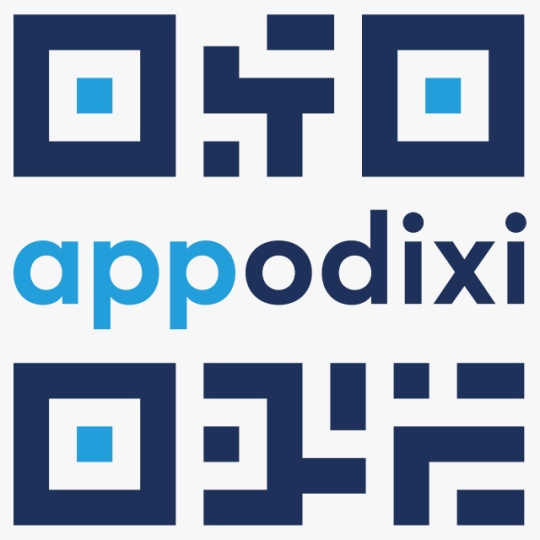 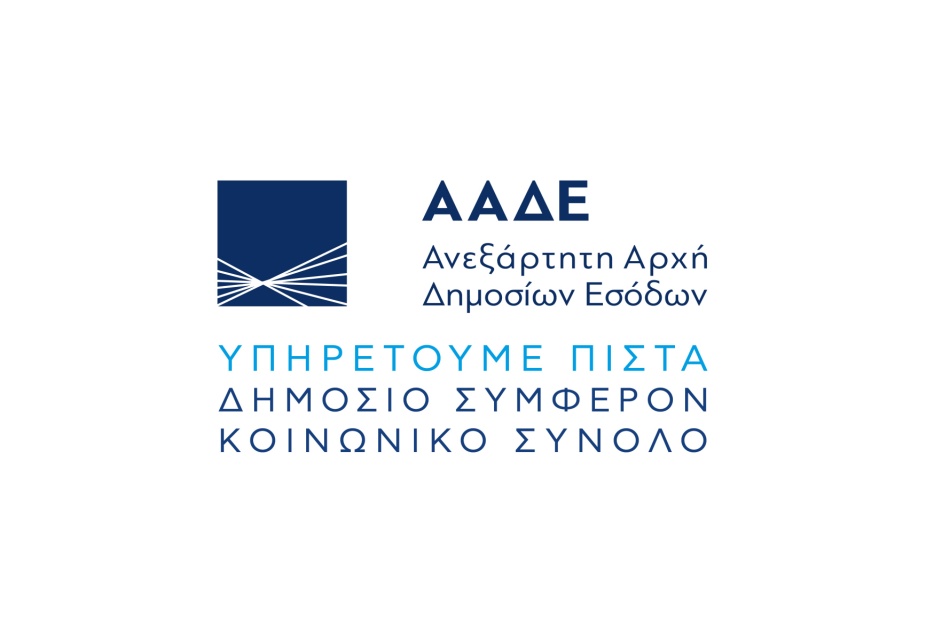 Με τη νέα ψηφιακή εφαρμογή ενδυναμώνουμε τον πολίτη στην άσκηση του δικαιώματός του να ελέγχει τη νομιμότητα των πληρωμών που κάνει στις συναλλαγές του, για κάθε αγαθό ή υπηρεσία που αγοράζει.
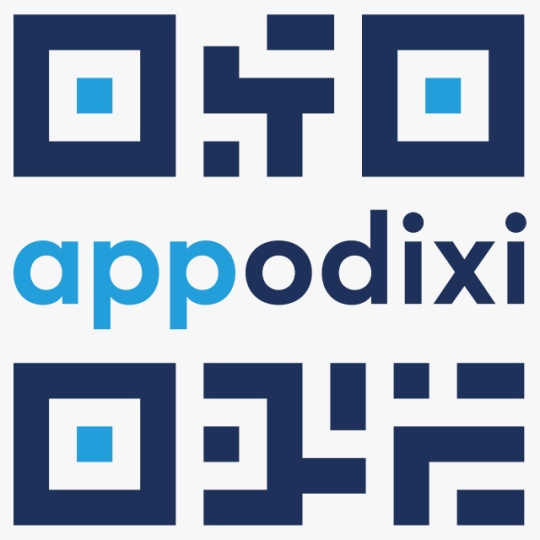 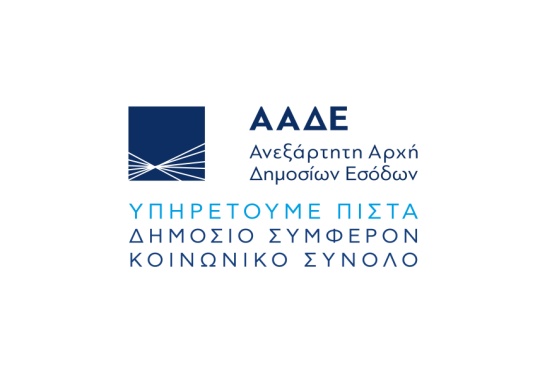 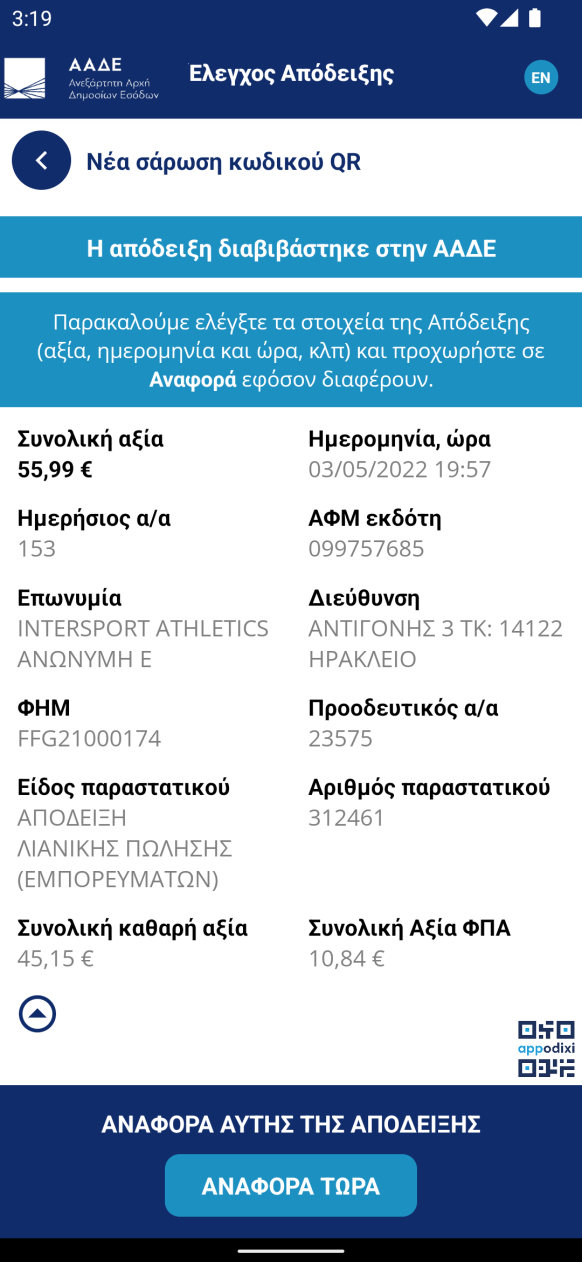 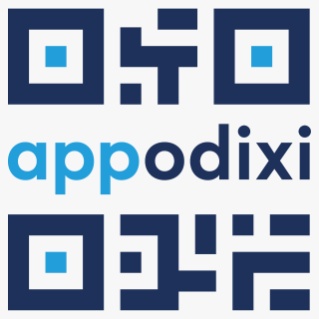 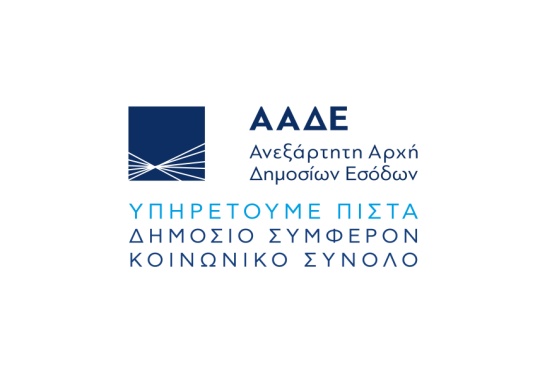 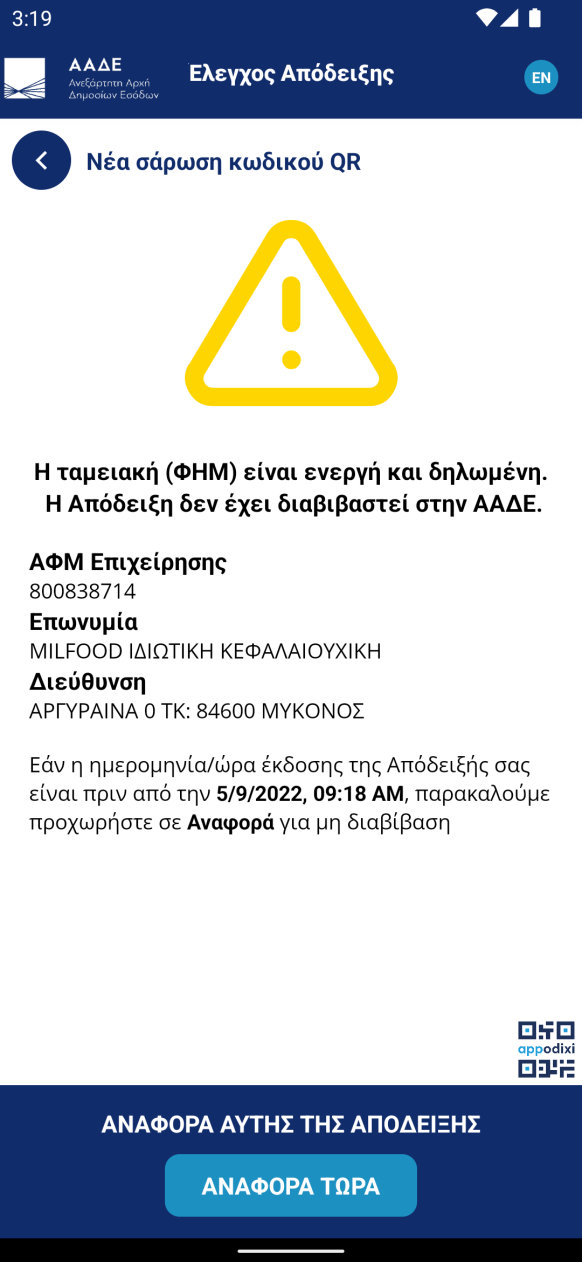 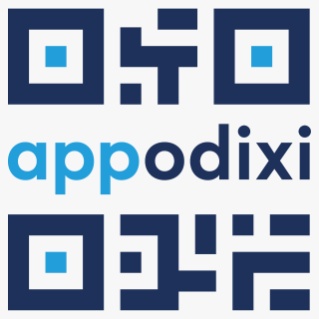 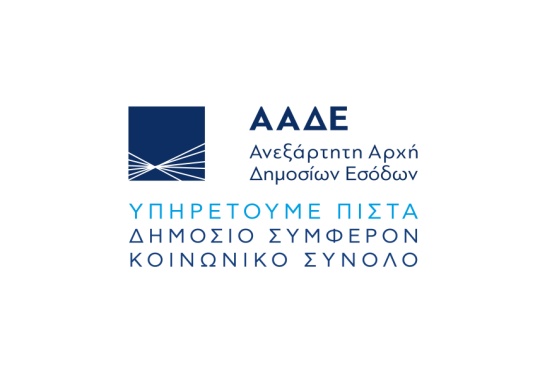 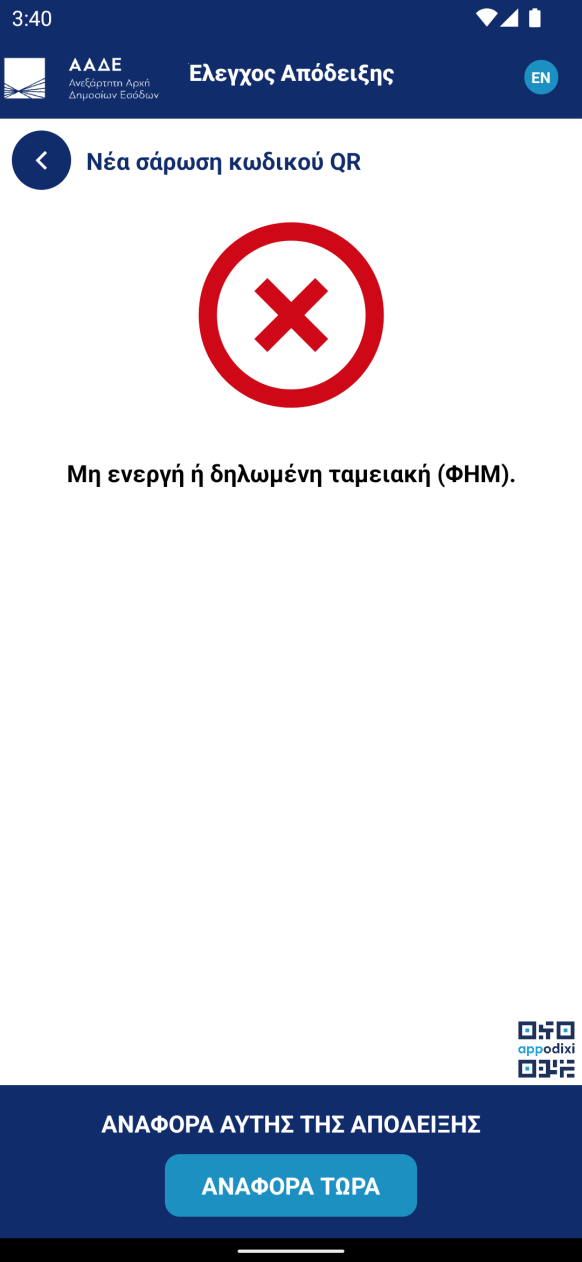 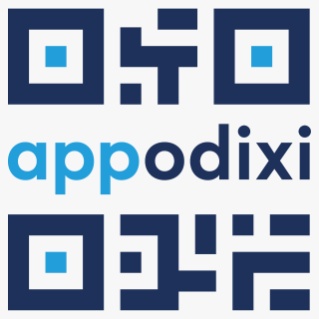 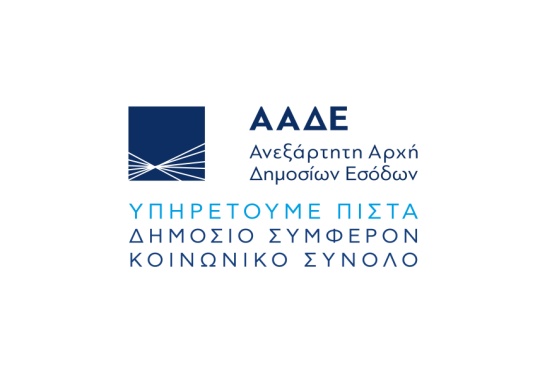 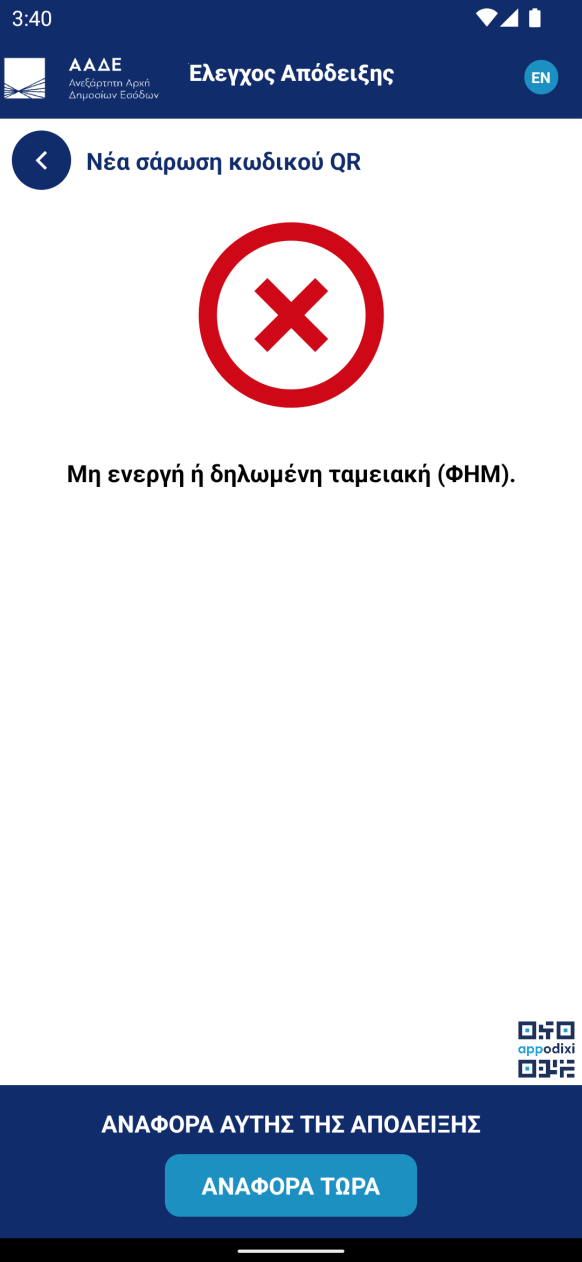 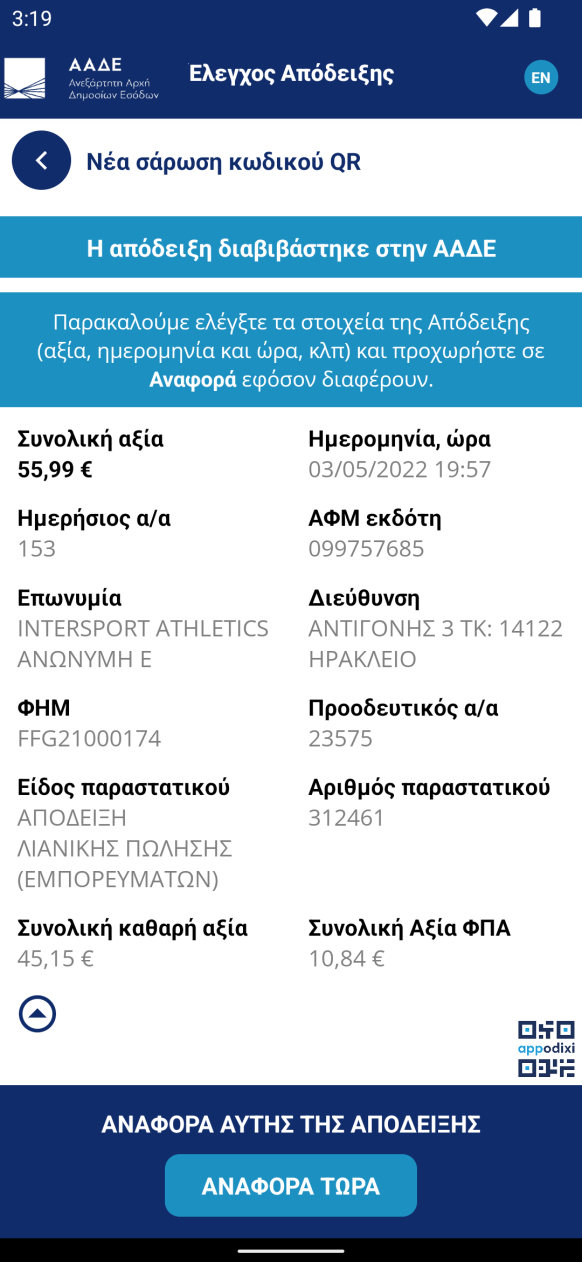 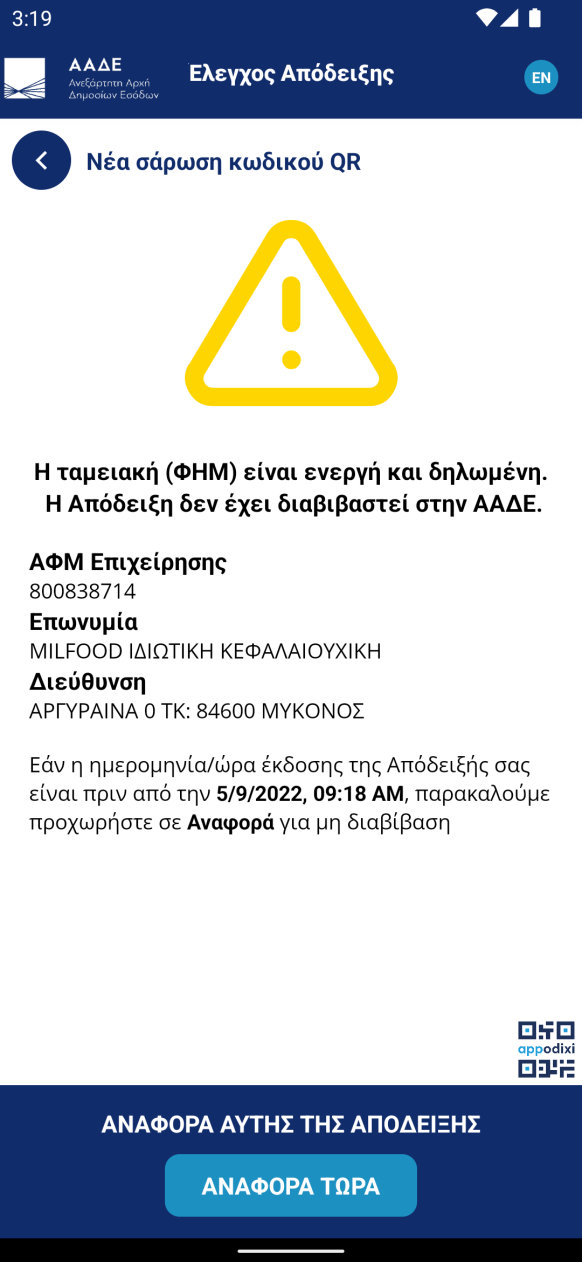 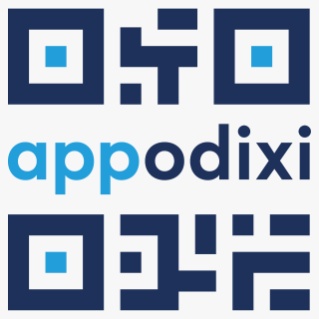 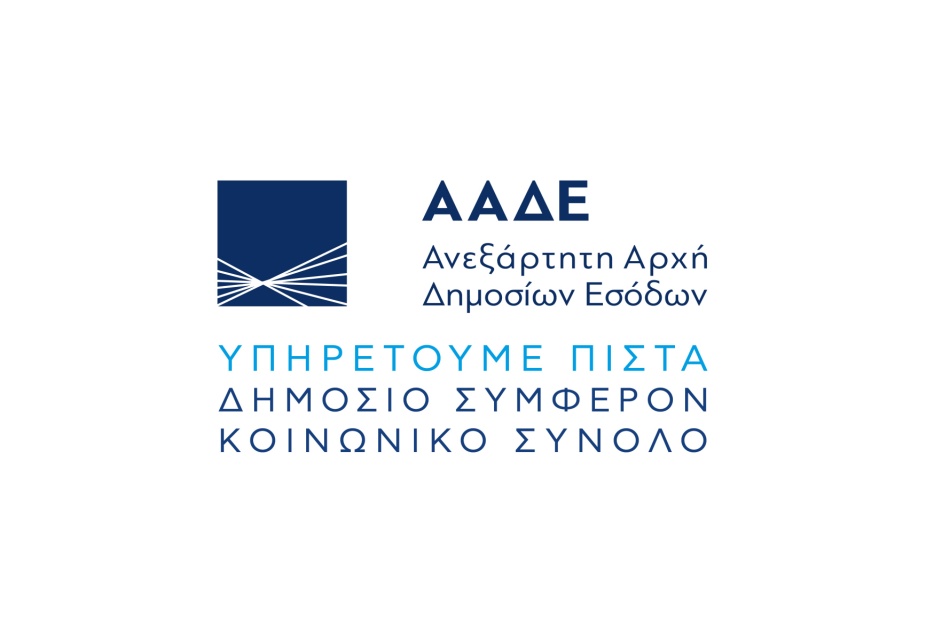 Ψηφιακή
καινοτομία 
υπέρ του πολίτη_
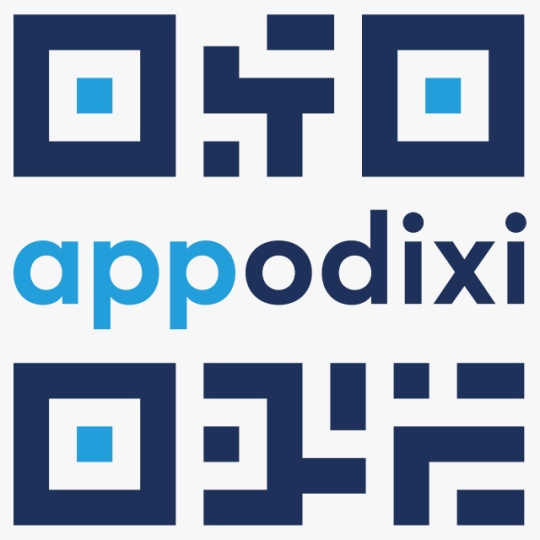 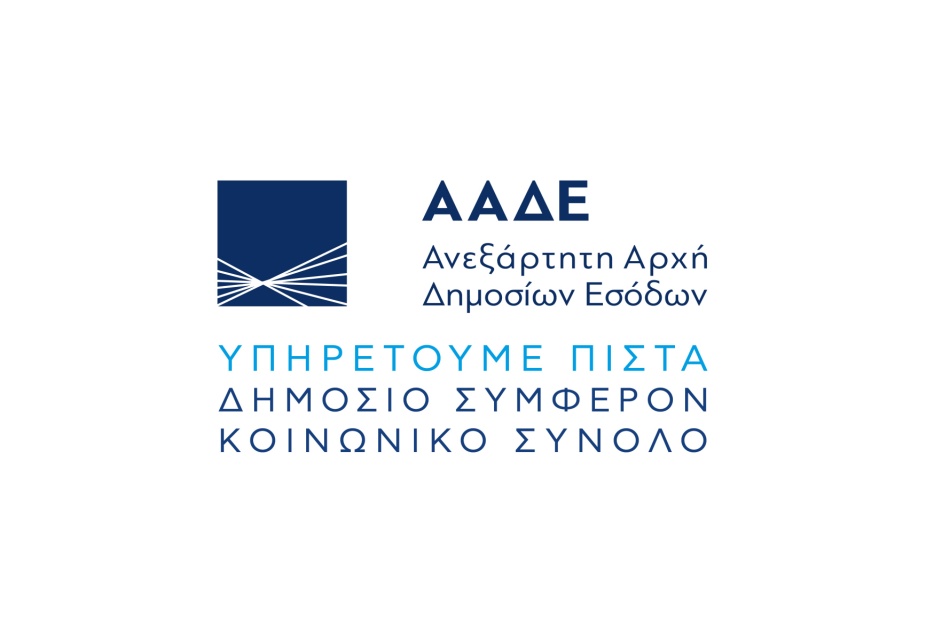 ΣΑΣ ΕΥΧΑΡΙΣΤΟΥΜΕ!
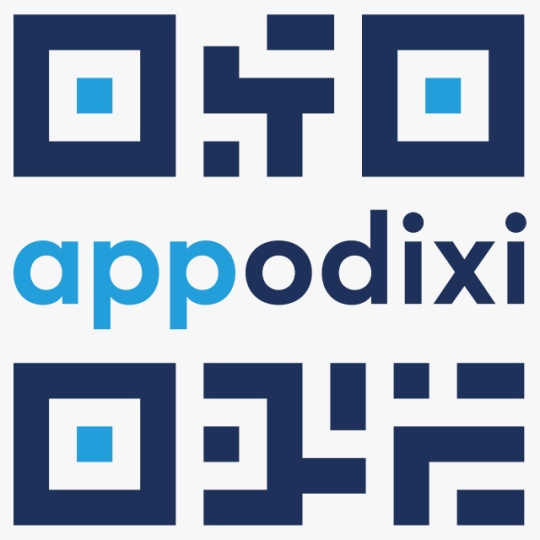